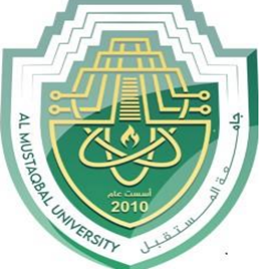 AL-Musatqabal UniversityCollege of PharmacySecond class 2nd semester Lab.( 4 )
Differential white blood 
cell test
Assist. Lec. Zaid Mohamed Hassan
Definition and Aim:
A white blood cell (WBC) differential test, measures the number or percentage of each of the five types of white blood cells in blood.
Neutrophils (Help protect your body from infections by killing bacteria, and fungi.)
Lymphocytes ( natural killer cells, to protect against viral infections and produce proteins to help you fight infection (antibodies).
Monocytes ( Defend against infection by cleaning up damaged cells.)
Eosinophils ( Identify and destroy parasites, and cancer cells and assist basophils with your allergic response)
Basophils (Produce an allergic response like coughing, sneezing, or a runny nose)
Aim: To differentiate the type of WBCs. 

Each type of white blood cell is affected differently depending on the type of condition or disease affecting WBC counts.

Differential blood count is not a part of complete blood count (CBC) but is interpreted together with CBC to help support or exclude a suspected diagnosis.
For example, the presence of anemia along with thrombocytopenia with a low or high white blood cell count may suggest bone marrow involvement by leukemia. It’s also necessary if the results from your CBC are not within the normal range.
A differential count test can detect if there are abnormal or immature cells or an increase or decrease in one type to other types and can help to diagnose an infection, inflammation, leukemia, a bone marrow disorder, or an immune system disorder.
When is it ordered?
It is performed when an individual undergoes a routine health examination or pre-surgical workup.
 The test may be done when someone has general signs and symptoms of infection and/or inflammation such as:
Fever, chills
Body aches, pain
Headache
when some signs and symptoms may be related to a blood disorder (such as anemia or leukemia), autoimmune disorder, or an immune deficiency.
 It may also have been ordered periodically for people who take chemotherapy or radiation for cancer treatment. (to monitor the effectiveness of treatment).
 Your CBC (complete blood count) is not within the normal range.
Normal Results:
Reference ranges for differential white blood cell count in normal adults are as follows:
Neutrophils: 60 to 70%
Lymphocytes: 20 to 40% or 20-25%
Monocytes: 2 to 8%
Eosinophils: 1 to 4%
Basophils: 0.5 to 1%
A high white blood cell count may indicate the following medical conditions:
allergic response, such as due to an asthma attack
those that may cause cells to die, such as burns, heart attack, and trauma.
inflammatory conditions, such as rheumatoid arthritis, inflammatory bowel disease, or vasculitis.
infections, such as bacteria, viruses, fungi, or parasites.
Leukemia (cancer of the blood or bone marrow, which produces blood cells).
Low white blood cell count caused by such conditions
autoimmune conditions such as lupus (a long-term autoimmune disease in which the immune system attacks healthy tissue  ) and HIV
bone marrow damage, such as from chemotherapy, radiation therapy, or exposure to toxins.
Leukemia (cancer of blood and bone marrow)
lymphoma (cancer of the lymphatic system).
Sepsis, which is a severe type of infection.
Vitamin B-12 deficiencies.
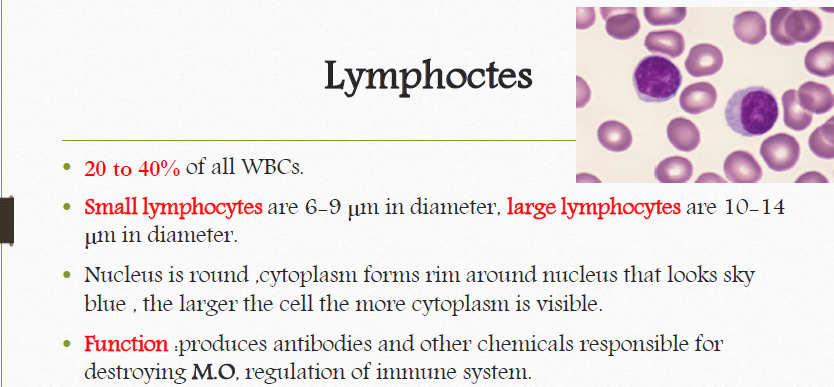 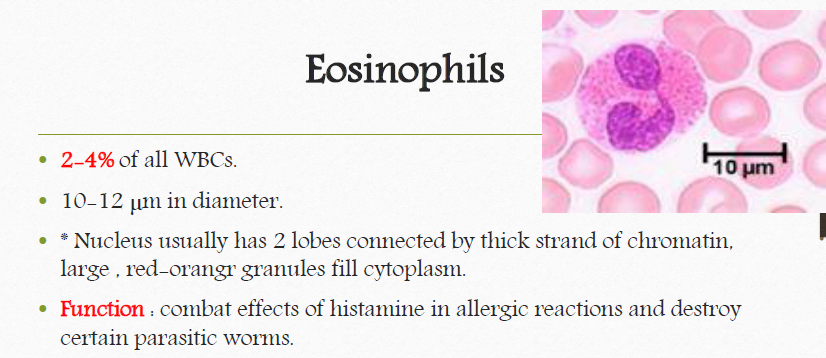 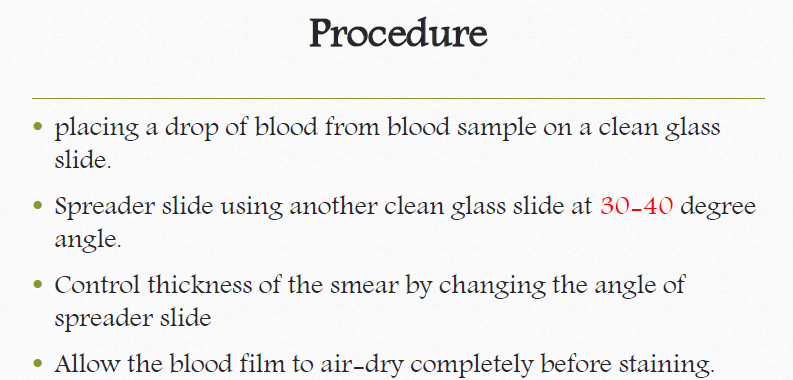